Ngā Paerewa Health and disability services standard 2021
Section 3: NGĀ HUARAHI KI TE ORANGA/ PATHWAYS TO WELLBEING

Thank you for attending this session. We will start at 11:30am.
Manatū Hauora Karakia
Whāia, whāia, whāia, 
Ngā uaratanga o te Manatū Hauora. 
Ko te manaakitanga 
Ko te kaitiakitanga 
Ko te whakapono 
Ko te kōkiri ngātahi 
Kia tae atu tātou ki pae tata, ki pae tawhiti, ki Pae Ora. 
Kia tūturu ka whakamaua kia tīna, tīna! 
Haumi e, hui e! Tāiki ē! 

Let us jointly pursue the values of the Ministry of Health 
We take care of each other 
We create an environment for our people to thrive 
We work in good faith 
And we move forward together 
If we do this, we will lay hold of distant horizons and those near to us, and we will create a thriving future for all people
Housekeeping
We are recording this session
All sessions will be recorded and made available on the HealthCERT page on the Ministry website (you will receive an email when uploaded)

We will be answering questions at the end of this presentation

We will be publishing these slides on our website
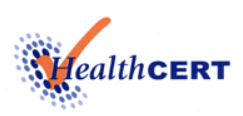 Thank you!
[Speaker Notes: https://www.youtube.com/watch?v=MFAZJZiYurs&t=3s


The Ministry worked closely with the health and disability sector, including Te Apārangi: Māori Partnership Alliance, Standards New Zealand, service providers, and people and whānau with lived experience of our health and disability services.

Over the next few months, the Ministry of Health will continue to work with health and disability service providers to bring them up to speed on the changes.]
The 2021 Standard
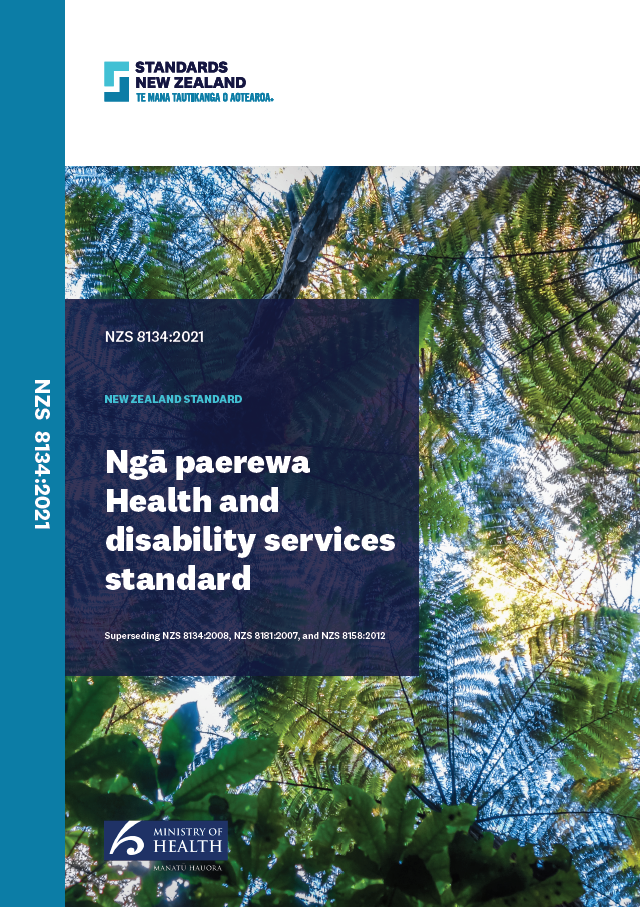 Published on 30 June 2021

Ministry has paid for free access. You can now download and print the 2021 standard for free. 

Available here: https://www.standards.govt.nz/shop/nzs-81342021/
What we will be covering today
Quick context
Mapping analysis summary
Criteria application framework
Sector guidance

Section 3: Ngā huarahi ki te oranga/ Pathways to Wellbeing
Focus on what is new
Consider sector guidance

Questions

Detailed overview available on our website: https://www.health.govt.nz/our-work/regulation-health-and-disability-system/certification-health-care-services/services-standards/nga-paerewa-health-and-disability-services-standard
[Speaker Notes: We will not be providing a detailed overview – this is available on our website.]
Mapping analysis summary
HealthCERT has completed the official mapping of the 2008 Standards against the 2021 Standard. 
The mapping is categorised into three elements:

Mapped
The 2021 criteria directly map to criteria in the 2008 HDSS. The criteria is either the same or has the same intent. The wording may differ slightly.

Partially new/Partially mapped
The 2021 criteria partially align to criteria in the 2008 HDSS. The 2021 criteria is either similar to current criteria or it is the same as most of the current criteria, but with an additional element. The wording likely differs to reflect current accepted best practice.

New/Unmapped
The 2021 criteria does not map to criteria in the 2008 HDSS. The criteria is a new requirement to the 2021 standard and has been added to assure safe services to New Zealanders that reflect updated models of care.
[Speaker Notes: This is the language we use throughout this presentation.]
Criteria application
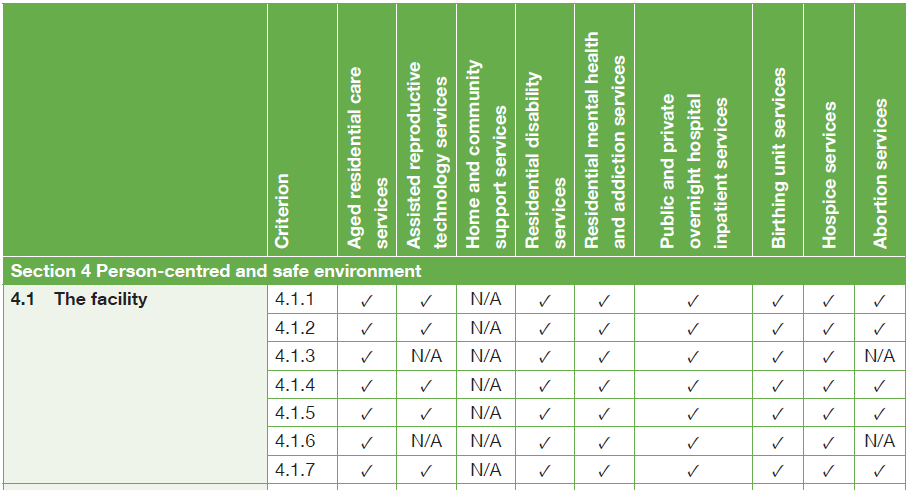 Not all criteria is applicable to all service types 

Listed in the Sector  Guidance document
[Speaker Notes: A key change to the standard is the criteria application framework – which demonstrates which criteria apply to which services. For the purposes of this overview, we speak in general terms. We will discuss requirements specific to each sector in the sector-specific workshops in the next series of Lunchtime sessions.]
Sector Guidance
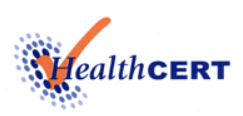 Ministry website
Support interpretation & implementation
Live document
Feedback from sector will inform updates
Easy to print as will adjust to your paper size
https://www.health.govt.nz/our-work/regulation-health-and-disability-system/certification-health-care-services/services-standards/nga-paerewa-health-and-disability-services-standard/sector-guidance-nga-paerewa-health-and-disability-services-standard-nzs-81342021
[Speaker Notes: The sector guidance has been removed from the standard itself and will now be overseen by the Ministry. This new structure will make it easier to update the guidance to keep pace with new trends and changing models of care. It is available to download from the Ministry website.]
Implementation/Transition Plan
Staged, Transparent, Non-punitive Approach  
New (unmapped) and partially new (partially mapped) criteria will have grace periods before full implementation required.  

Audit Pilot: The pilot will include a variety of service and audit types
Purpose:  To test implementation processes against the Ngā Paerewa 2021 Standard. 
When: August through to November 2021.
Who: Providers and DAAs can volunteer to take part. 
How: Watch for updates to come on specifics of audit pilot framework.

Resources:
Developing an online e-learning module to support providers with the updated Te Tiriti content of the Standard 
Re-establishing the HealthCERT Bulletin
DAA Handbook will be updated to align with the Ngā Paerewa 2021 Standard

Feedback from the sector to inform implementation:
Regular implementation stakeholder surveys will be available to feed into the implementation activities and workshops

Events/Forums
Let HealthCERT know if you have an event, forum or national/regional meeting you think would be useful for HealthCERT to attend.
[Speaker Notes: a short grace period (6-12 months) for partially mapped criteria 
a longer grace period for new/unmapped criteria (12-18months)
Mapped criteria will continue to be audited. Awarding of attainment should be in alignment with current audit practice.]
Standard Implementation Section 3:  Ngā huarahi ki te oranga/pathways to wellbeing
Section 3: NGĀ HUARAHI KI TE ORANGA/ PATHWAYS TO WELLBEING
Outcome 3: People participate in the development of their pathway to wellbeing, and receive timely assessment, followed by services that are planned, coordinated, and delivered in a manner that is tailored to their needs. 
Subsection
3.1: Entry and declining entry (6 criteria)
3.2: My pathway to wellbeing (7 criteria)
3.3: Individualised activities (4 criteria)
3.4: My medication (12 criteria)
3.5: Nutrition to support wellbeing (7 criteria)
3.6: Transition, transfer, and discharge (5 criteria)
3.7: Electroconvulsive therapy (4 criteria)
3.8: Obtaining and caring for gametes and embryo (8 criteria)
3.1 Te urunga me te whakakore urunga / Entry and declining entryHDSS 2008 Alignment: 1.3.1 Entry to Services; HCSS 8158 2012: 4 Service Delivery; Fertility 8181 2007: 3 Continuum of Service Delivery
3.1 Te urunga me te whakakore urunga / Entry and declining entry cont…
3.1 Te urunga me te whakakore urunga / Entry and declining entry cont...
3.2 Taku huarahi ki te oranga/ My pathway to wellbeingHDSS 2008 Alignment: 1.3 Continuum of Service Delivery; HCSS 8158 2012: 4 Service Delivery; Fertility 8181 2007: 3 Continuum of Service Delivery
3.2 Taku huarahi ki te oranga/ My pathway to wellbeing cont…
3.2 Taku huarahi ki te oranga/ My pathway to wellbeing cont...
3.2 Taku huarahi ki te oranga/ My pathway to wellbeing cont...
3.3 Ngā mahi takitahi / Individualised activitiesHDSS 2008 Alignment: 1.3.7 Planned Activities; HCSS 8158 2012: 4.2 Promoting and Supporting Independence
3.3 Ngā mahi takitahi / Individualised activities cont...
3.4 Aku rongoā / My medication HDSS 2008 Alignment: 1.3.12 Medicine Management; HCSS 8158 2012: 4.6 Medicine Management; Fertility 8181 2007: 3.11 Medicines, Therapeutic Goods & Medical Devices Management
3.4 Aku rongoā / My medication cont...
3.4 Aku rongoā / My medication cont...
3.4 Aku rongoā / My medication cont...
3.5 Taioranga kai hei tautoko i te orange / Nutrition to support wellbeingHDSS 2008 Alignment: 1.3.13 Nutrition, Safe Food & Fluid Management; HCSS 8158 2012: 4.9 Nutrition & Safe Food Management
3.5 Taioranga kai hei tautoko i te orange / Nutrition to support wellbeing cont...
3.6. Te takatau, whakawhiti me te whakaputa / Transition, transfer, and dischargeHDSS 2008 Alignment: 1.3.10 Transition, Exit, Discharge, or Transfer; HCSS 8158 2012: 2.5 Entry to & Exit From Services;Fertility 8181 2007: 3.9 Exit, Discharge or Transfer
3.7. Haumanu whakahikororo / Electroconvulsive therapyHDSS 2008 Alignment: 1.3.11 Use of Electroconvulsive Therapy
3.7. Haumanu whakahikororo / Electroconvulsive therapy cont…
3.8 Te whiwhi me te tiaki i ngā pūtau hema me ngā kikiri / Obtaining and caring for gametes and embryosAligns with Fertility 8181 2007; 3.3 Donated Gametes & Embryos are Safe & Fit for Purpose
Indicative Implementation timelineNZS 8134: 2021 Ngā paerewa Health & Disability Services Standard
Lunchtime sessions for each section
Standard NZ Board approval
Piloting the 2021 Standard
Targeted workshops based on feedback
Sector engagement
Minister of Health approves Standard 
for use
Targeted sessions & conferences
Online workshops
30 June 
Standard and Sector guidance published
For each service type (eg ARC, RESDIS)
DAAs
People, whānau, consumer organisations
Māori health providers
28 February 2022
Standard in effect
May 2021
Jun
2021
Jul
2021
Aug 2021
Sep 2021
Oct 2021
Nov 2021
Dec 2021
Jan 2022
Feb 2022
Mar
2022
Upcoming lunch sessions
Me Te Taiao Haumaru | Person-centred and Safe Environment and Te Kaupare Pokenga Me Te Kaitiakitanga Patu Huakita | Infection Prevention and Antimicrobial Stewardship                                                                                                                                 Tuesday 3 August, 12:00 – 1:00pm
Section 6: Here Taratahi | Restraint and Seclusion Thursday 5 August, 12:00 – 1:00pm
Questions?
Manatū Hauora Karakia
Whāia, whāia, whāia, 
Ngā uaratanga o te Manatū Hauora. 
Ko te manaakitanga 
Ko te kaitiakitanga 
Ko te whakapono 
Ko te kōkiri ngātahi 
Kia tae atu tātou ki pae tata, ki pae tawhiti, ki Pae Ora. 
Kia tūturu ka whakamaua kia tīna, tīna! 
Haumi e, hui e! Tāiki ē! 

Let us jointly pursue the values of the Ministry of Health 
We take care of each other 
We create an environment for our people to thrive 
We work in good faith 
And we move forward together 
If we do this, we will lay hold of distant horizons and those near to us, and we will create a thriving future for all people
Mapping analysis summary
Official mapping of the 2008 Standards against the 2021 Standard has been completed